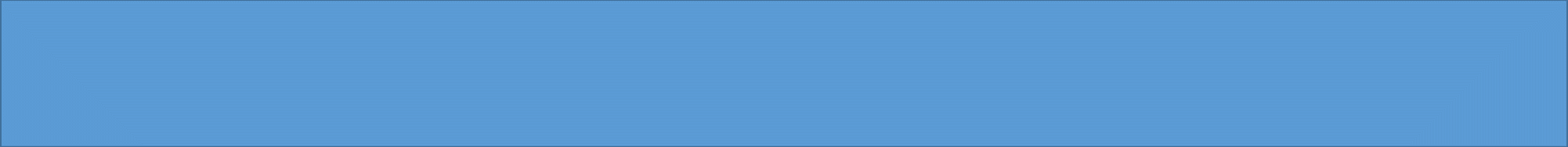 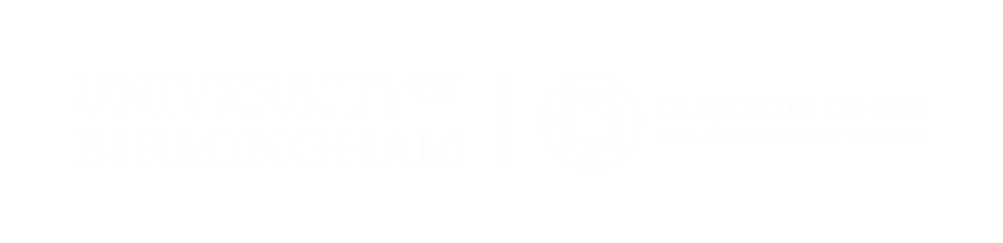 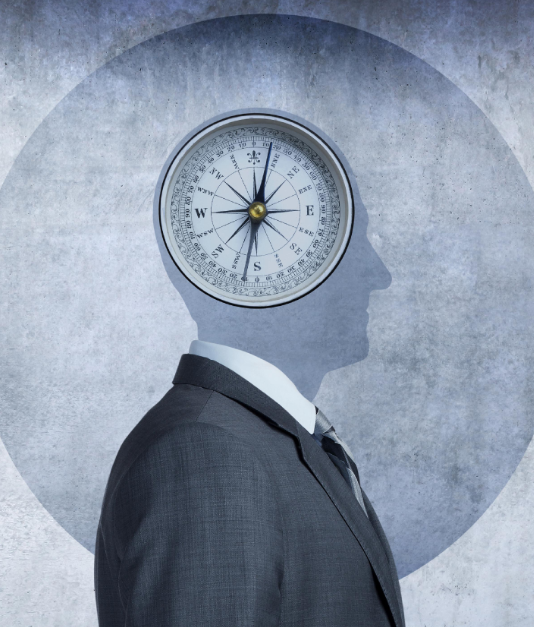 Developing Virtues
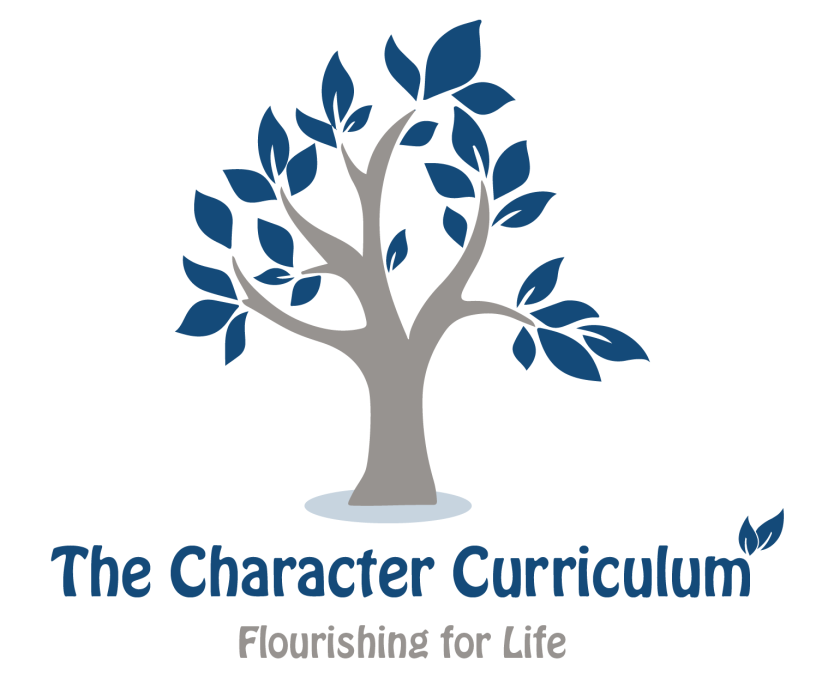 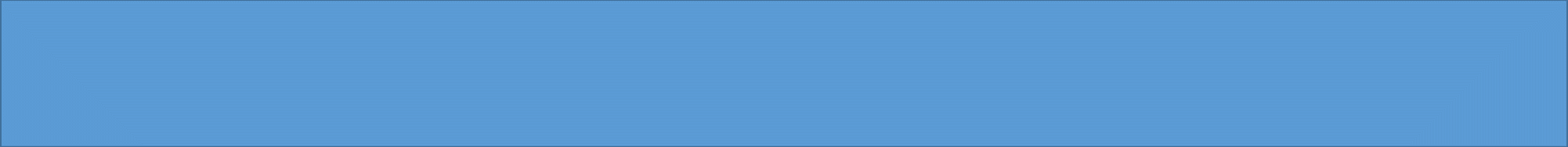 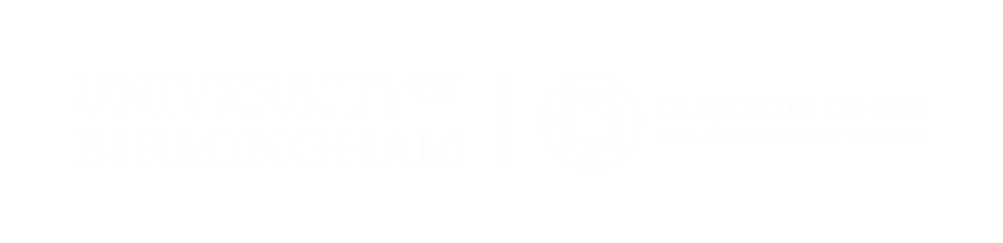 Can you define the term virtuous?
What is a ‘virtuous person’ like? 

Do you think that becoming virtuous is something that can be developed and learned? 

Can you become kind, generous, compassionate etc.?
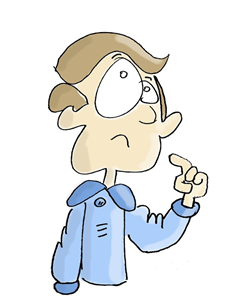 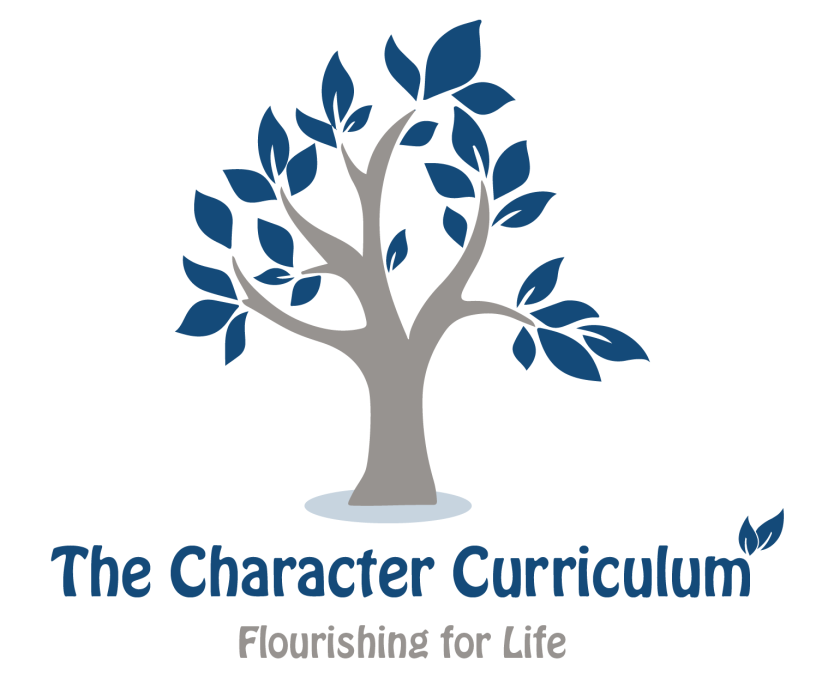 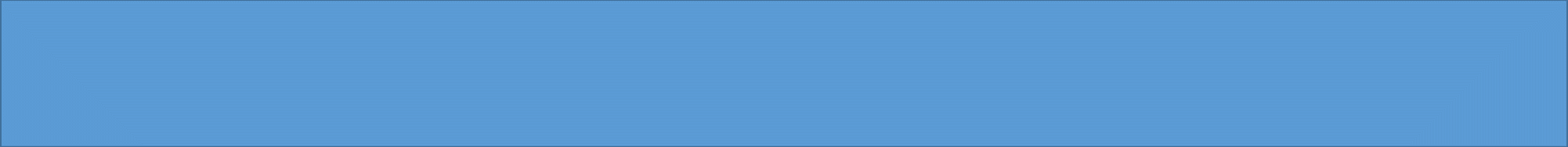 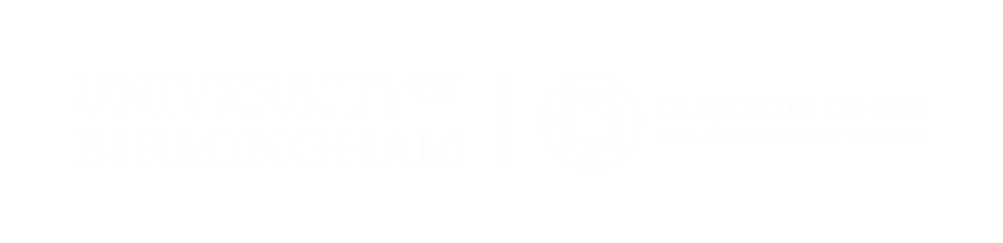 Discuss these ideas. 
 
Can you give any examples of where or how you have developed your character through becoming more virtuous?
 
Feedback in pairs or as a whole group. 
 
Aristotle believed that ‘we are what we consistently do’, so we need to practice our virtues in order to become more virtuous. The activities that follow will use some different techniques including looking at role models, moral dilemmas and opportunities for reflection.
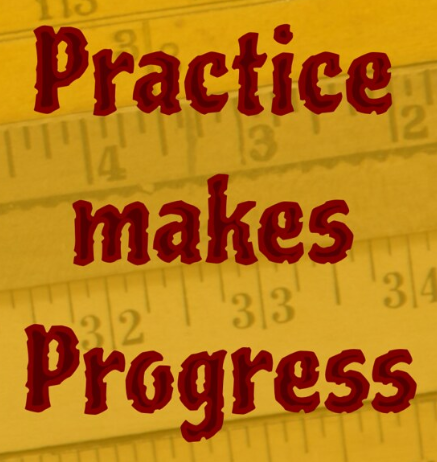 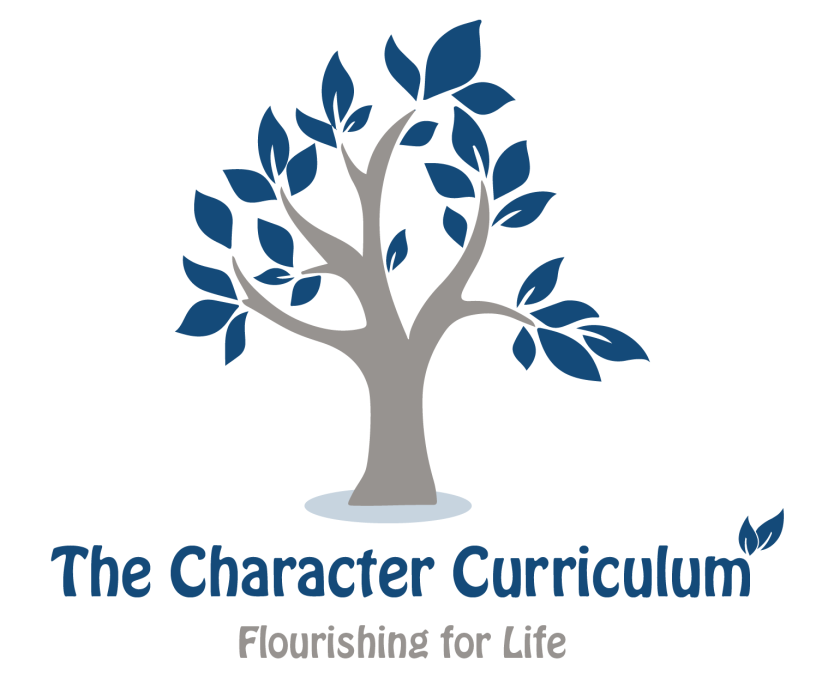 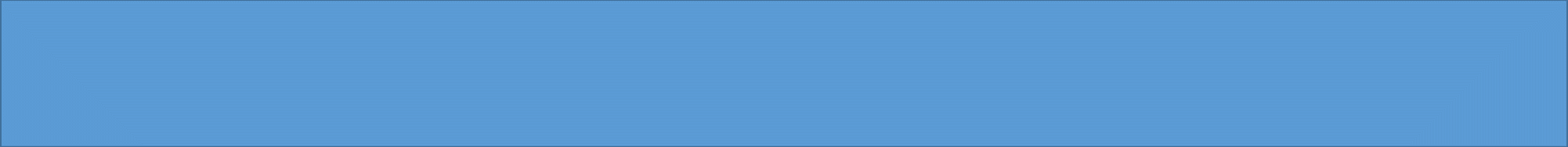 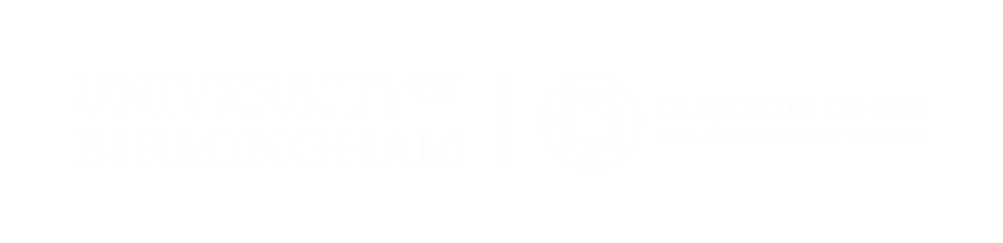 Can you identify these influential figures who could be considered to be role models?

How might these people be linked and what do they have in common?
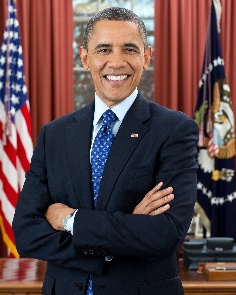 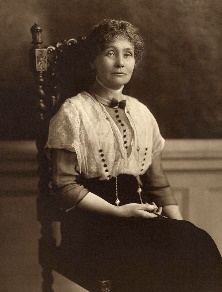 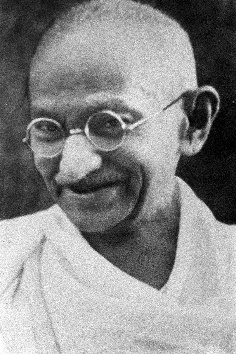 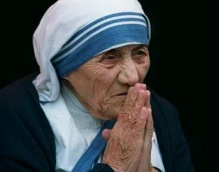 All of these people are considered to be role models. When we seek to develop our virtues in ourselves we need to recognise how they work in real-life situations. 

By looking at role models it is possible to see some good examples of virtues in real life.
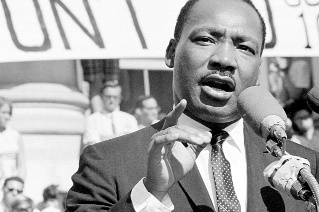 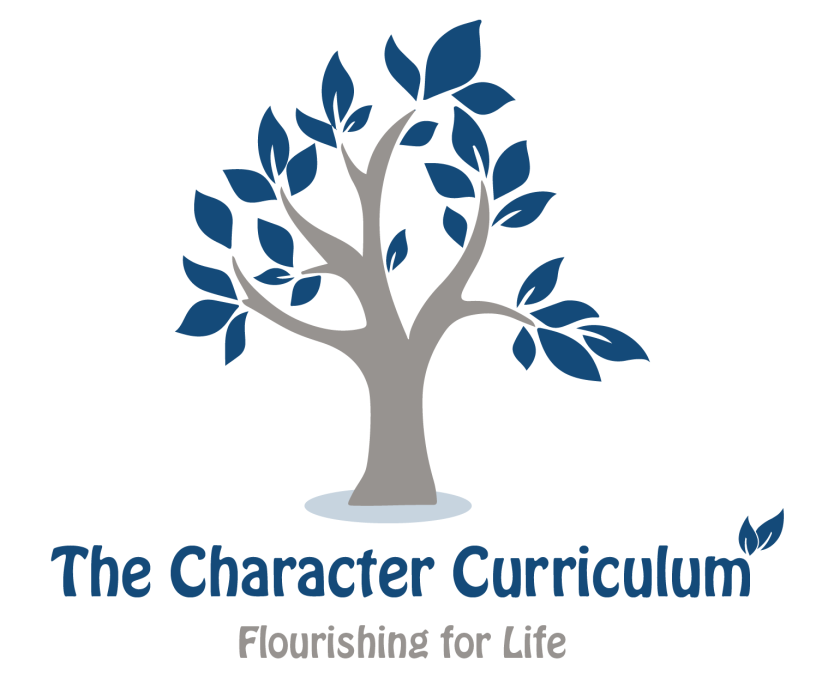 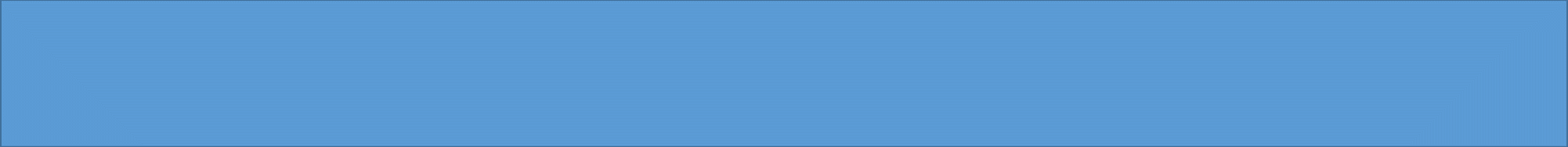 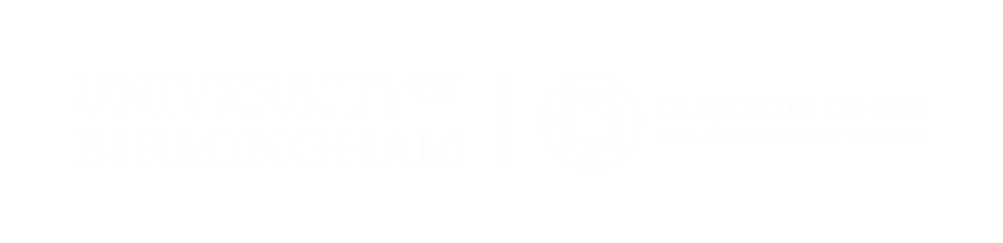 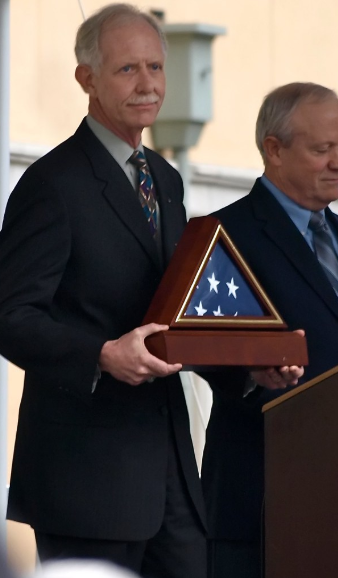 Think about a role model that you can identify. This might be someone famous or maybe someone from your own life. 

Write a short account of the role model that you have identified and describe the virtues that you admire in that person.
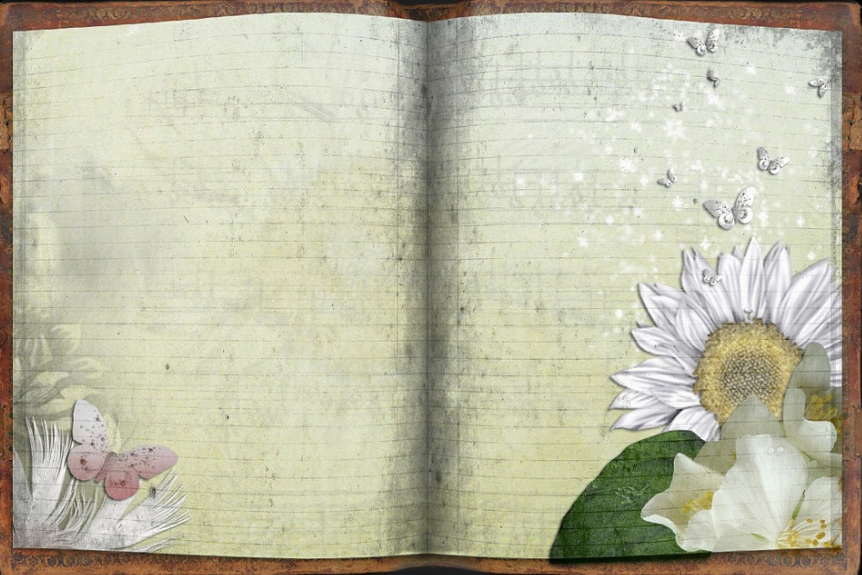 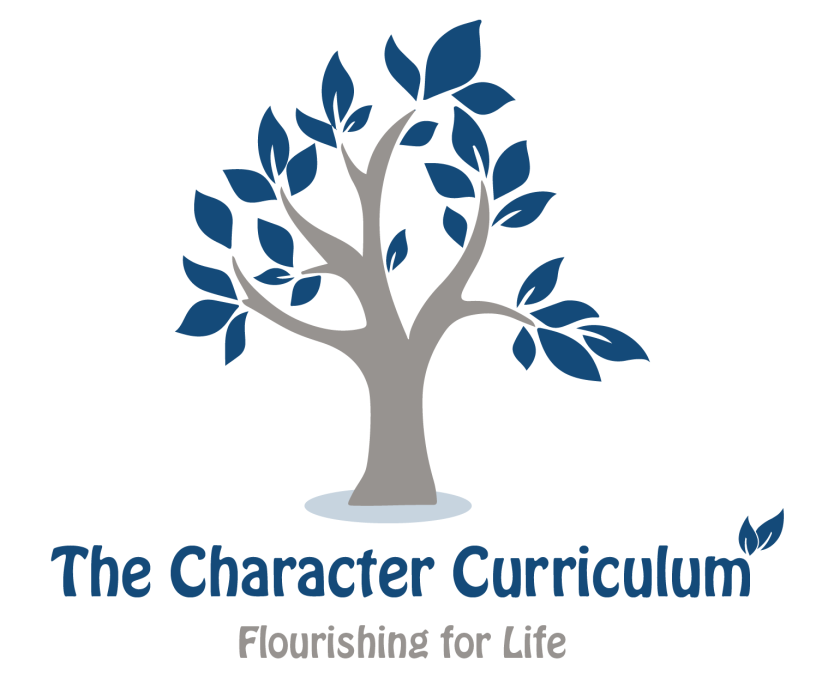 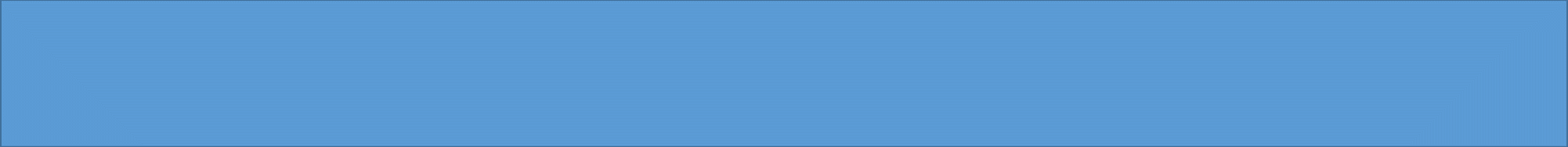 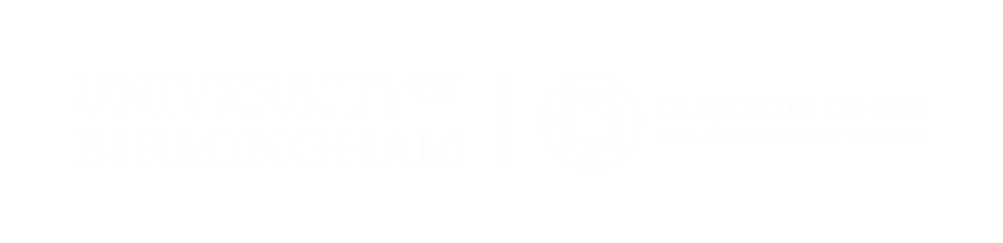 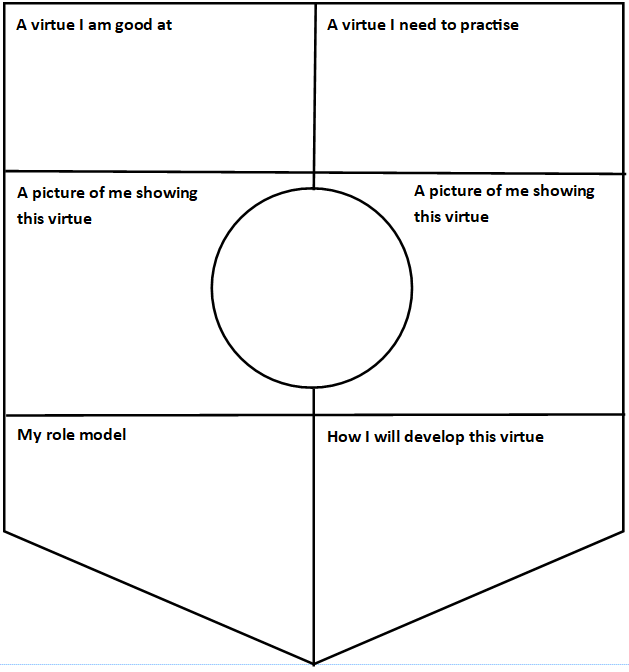 When we are learning any skill, it is important to reflect on how we are doing - what we are good at and what we need to do more work on.
 
Use the shield templates to reflect on:
 
The virtues you are good at.
The virtues you need to practice.
What these virtues look like.
How you are going to develop.
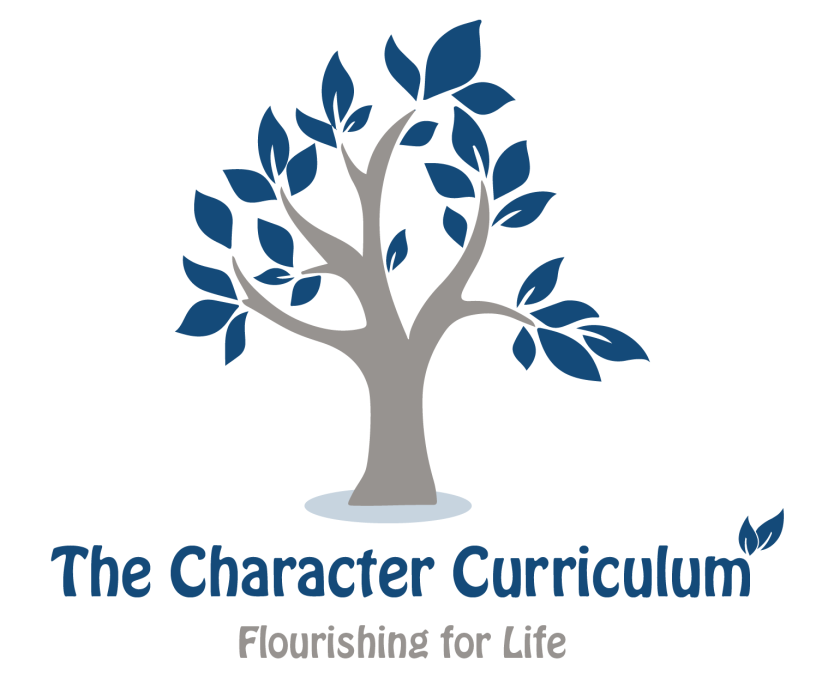 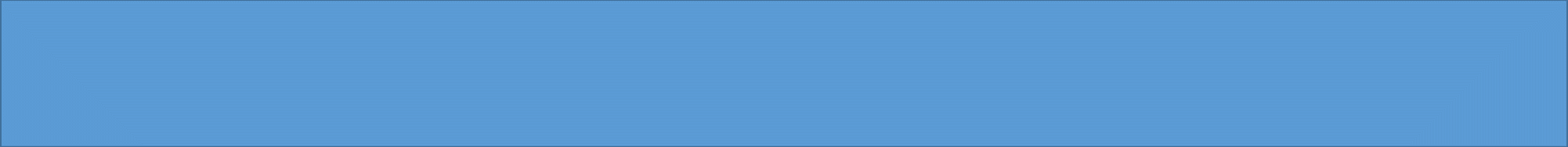 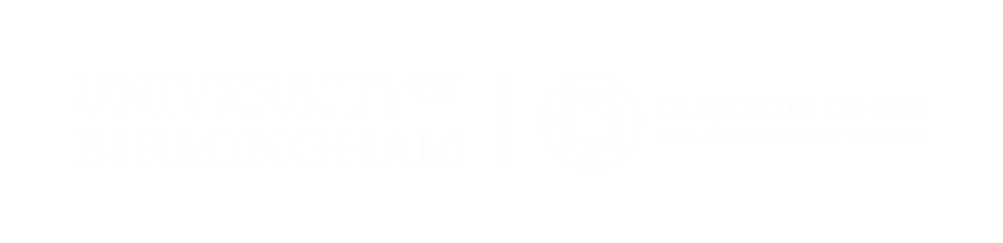 As well as developing individual virtues, it is important to know what to do in difficult situations. You may need to use more than one virtue or you might have to decide which virtue to use. Aristotle called this skill phronesis or ‘practical wisdom’. We will be practising this by looking at moral dilemmas – difficult situations that we might come across in real life. 
 
In the textbook, these will appear in thought bubbles. When we see a moral dilemma we need to think about:
What is the problem here? 
Which virtues might be needed?
Are there any clashing virtues?
What is the ‘wise’ thing to do?
Is there is more than one solution?
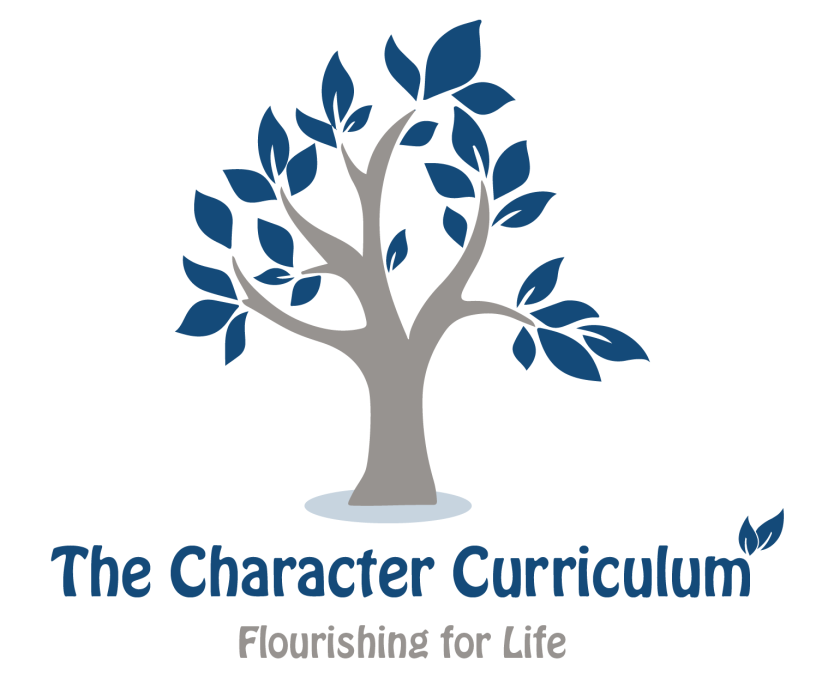 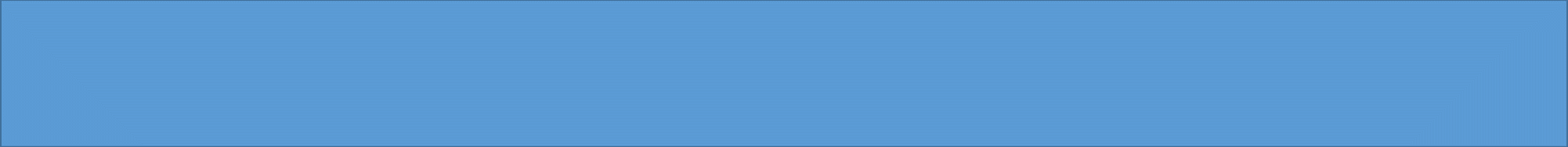 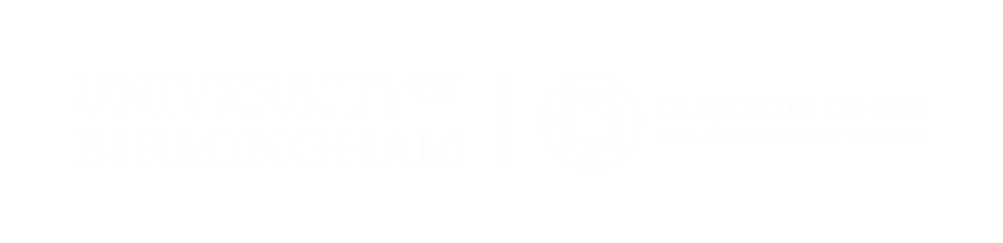 Three of David's classmates have created an offensive website that attacks students and teachers. The head teacher wants to know who did it and David is the only one who knows. Should he lie to the principal or give up his classmates?
Read the moral dilemma and use the questions to help guide you to an outcome.
What is the problem? 
What virtues might be needed?
Are there any clashing virtues?
What is the ‘wise’ thing to do?
Is there is more than one solution?
Can you think of a time when you have faced a moral dilemma in your own life? 
What happened and what did you decide to do? 
Would you do something differently next time?
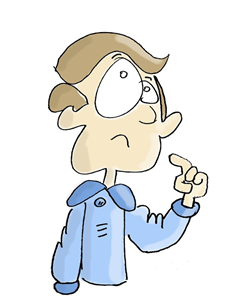 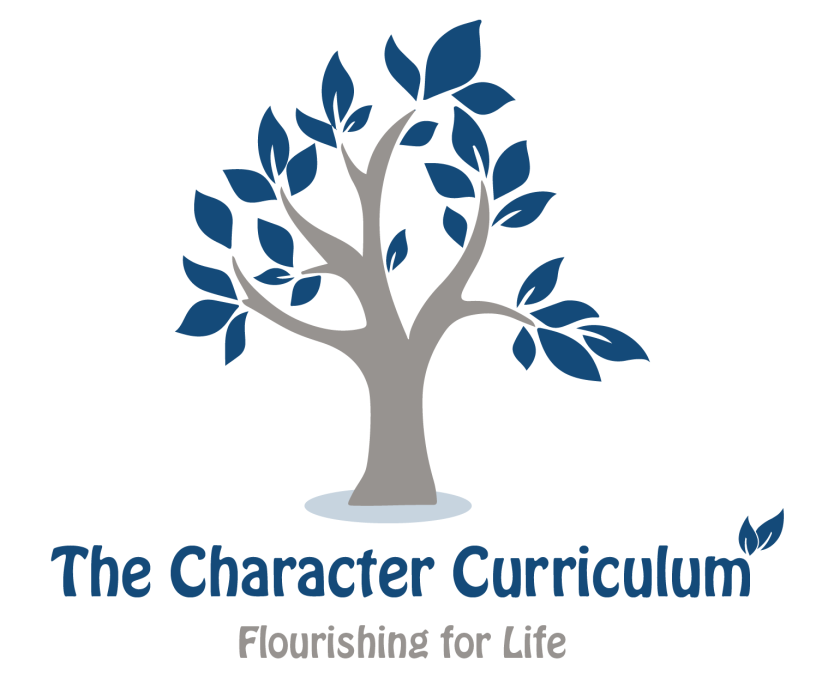